Exercise-Garage Door Parts
9
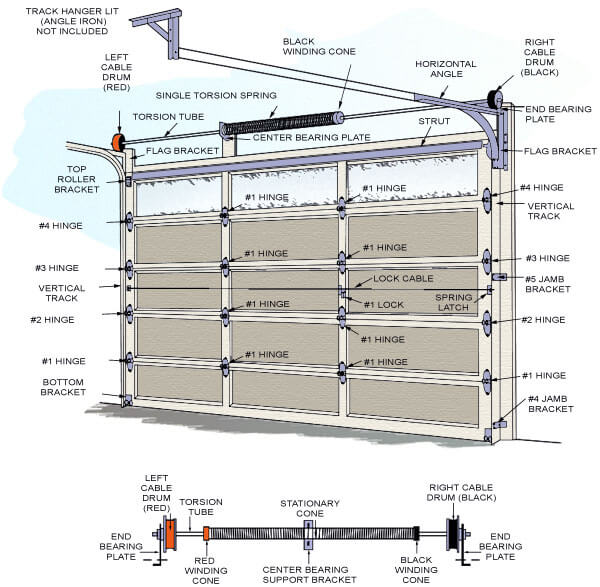 1
4
3
2
5
5
6
8
7
Springs
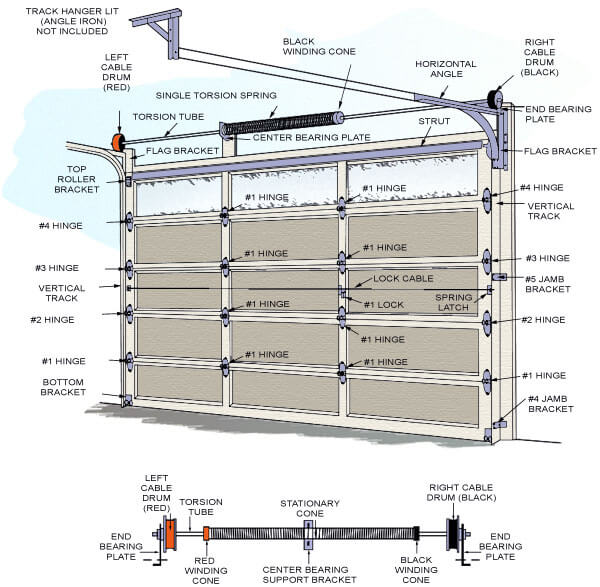 Left Drum
Red
Right Drum
Black
Center Bearing
Torsion Tube
End Bearing Plate
End Bearing Plate
Winding Cone
Winding Cone
Center Bearing Plate
29
16
15
18
14
17
10
25
28
24
13
11
19
30
22
12
20
26
21
27
23
Spring Pad
Angle Iron
Back Hang
Chain or Belt
Operator Rail
ORB
Motor Head
Flag Bracket
Horizontal Track
Vertical Track
Extension Springs
Wall Button
J-Arm
Jamb Bracket
Stile
Man Door
Hinges
Strut
Safety Eyes
Emergency Release
Safety Eyes